Административная ответственность несовершеннолетних
Выполнил Луценко Дмитрий 8В класс
Административным правонарушением признается противоправное, виновное действие (бездействие) физического или юридического лица, за которое Кодексом Российской Федерации об административных правонарушениях или законами субъектов Российской Федерации об административных правонарушениях установлена административная ответственность
Административной ответственности подлежит лицо, достигшее к моменту совершения административного правонарушения возраста шестнадцати лет (ст. 2.3. КоАП РФ).
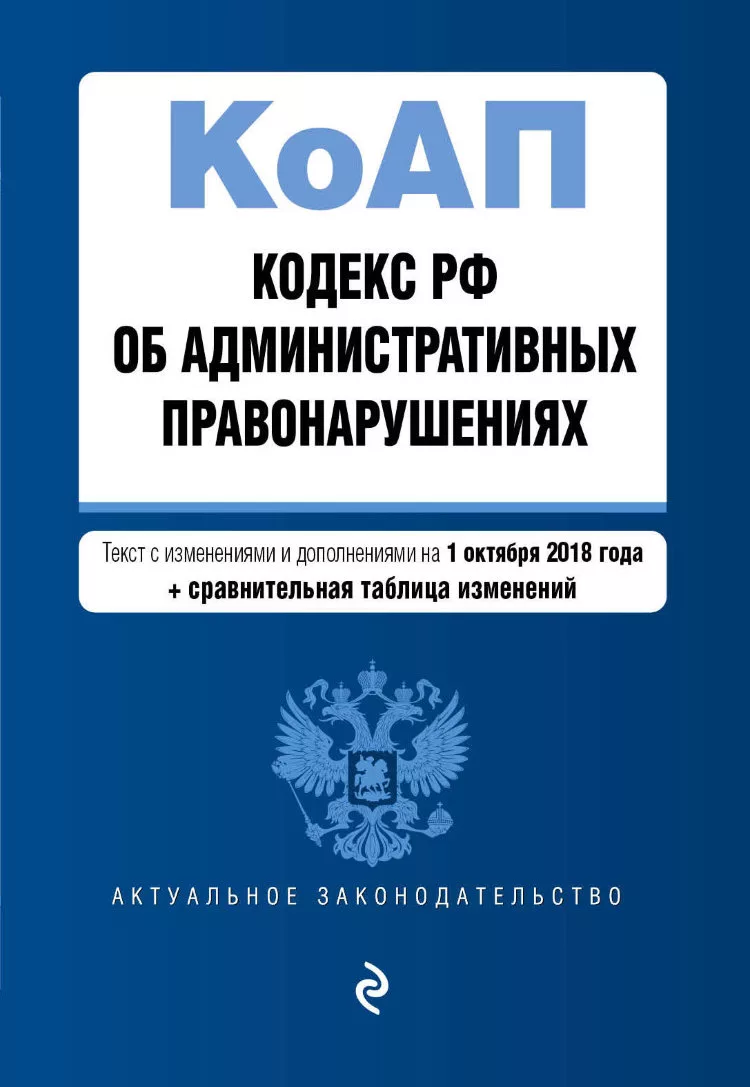 Примерами административных правонарушений являются: 
 Уничтожение или повреждение чужого имущества (ст. 7.17 КоАП РФ). Штраф в размере от 300 до 500 рублей;
Мелкое хищение (ст. 7.27 КоАП РФ). Штраф в размере до пятикратной стоимости похищенного имущества, но не менее одной тысячи рублей;
Заведомо ложный вызов специализированных служб (ст. 19.13 КоАП РФ). Штраф в размере от 1000 до 1500 рублей;
 Мелкое хулиганство (ст. 20.1 КоАП РФ) . Штраф в размере от 500 до 1000 рублей;
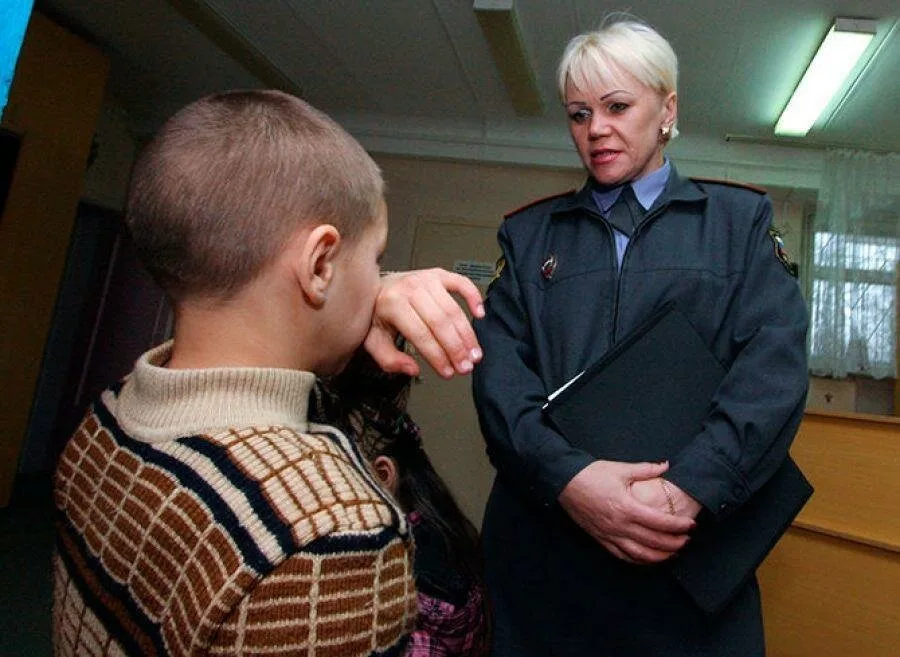 Ответственность за административное правонарушение, совершенное несовершеннолетними в возрасте от 14 до 16 лет, несут родители или иные законные представители (опекуны, попечители). 
С учетом конкретных обстоятельств дела и данных о лице, совершившем административное правонарушение в возрасте от шестнадцати до восемнадцати лет, комиссией по делам несовершеннолетних и защите их прав указанное лицо может быть освобождено от административной ответственности с применением к нему меры воздействия, предусмотренной федеральным законодательством о защите прав несовершеннолетних.